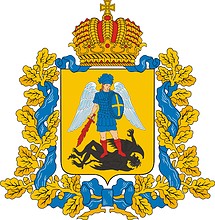 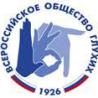 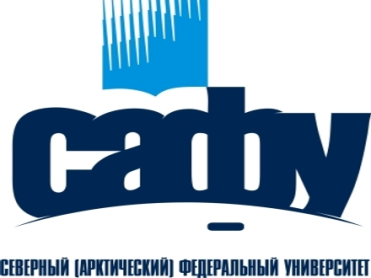 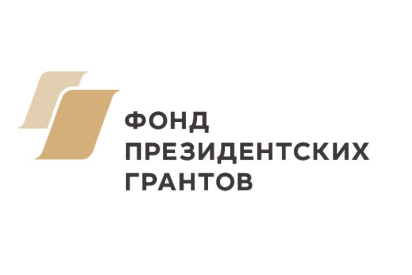 СЕМИНАРпо организации и проведению  независимой оценки условий предоставления социальных услуг в учреждениях социального обслуживания
12-13 апреля 2018              г. Архангельск
СЕМИНАРпо организации и проведению  независимой оценки условий предоставления социальных услуг в учреждениях социального обслуживания
Приветствие участников семинара

Заместитель министра труда, занятости и социального развития Архангельской области
Михаил Николаевич
Кузьменко
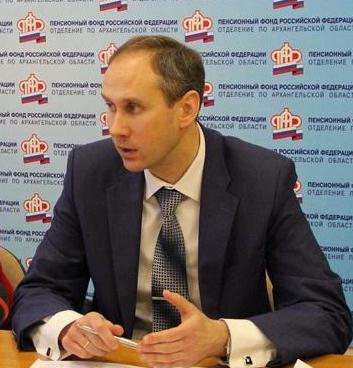 СЕМИНАРпо организации и проведению  независимой оценки условий предоставления социальных услуг в учреждениях социального обслуживания
Представление проекта

председатель Союза общественных объединений инвалидов Архангельской области 

Николай Александрович Мякшин
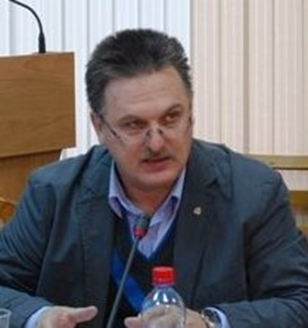 СЕМИНАРпо организации и проведению  независимой оценки условий предоставления социальных услуг в учреждениях социального обслуживания
Представление проекта

Консультант министерства труда, занятости и социального развития Архангельской области
Регина Ивановна
Ушакова
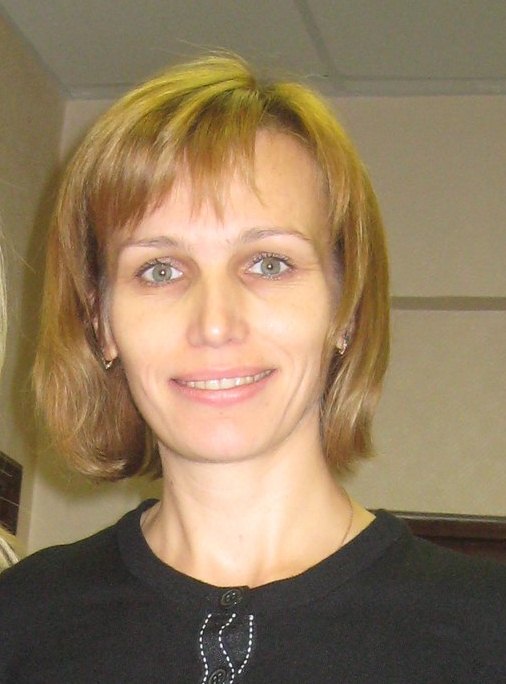 Участники семинараЗНАКОМСТВО
Опыт работы в социальной сфере
Опыт участия в независимой оценке
Ожидания от независимой оценки для своей организации
Ожидания от независимой оценки для себя лично
 Ключевое слово для работы на семинаре
ЗНАКОМСТВОучастников семинара
СЕМИНАРпо организации и проведению  независимой оценки условий предоставления социальных услуг в учреждениях социального обслуживания
Проблемы методологии и перспективы проведения независимой оценки качества предоставления 
социальных услуг

кандидат философских наук, 
доцент САФУ им. М.В. Ломоносова, 
директор Центра социальных измерений 
«ФОКУС» 
Ольга Николаевна Руссова
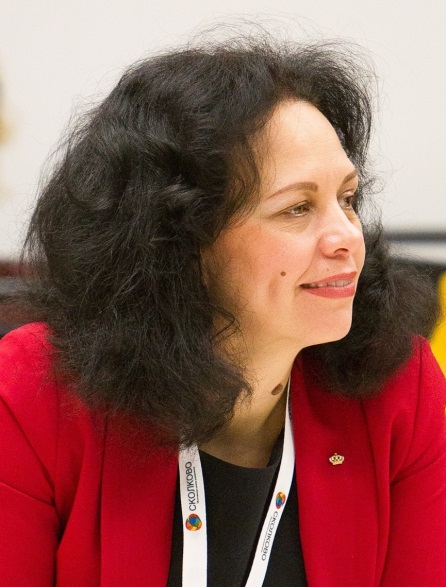 Этапы проведения независимой оценки  - 2015
Формирование системы независимой оценки 
качества предоставления услуг в социальной сфере в Архангельской области
2015
Семинар I по организации независимой оценки– апрель
Проведение оценки в 27 организациях – май
20 комплексных центров социального обслуживания 
7 организаций, оказывающих государственные социальные услуги семьям, воспитывающим детей с инвалидностью
Семинар по обсуждению предварительных результатов проведения НОК – июль
Методическое пособие по проведению независимой оценки качества оказания услуг организациями социального обслуживания – ноябрь 


Денежные средства на проведение независимой оценки качества в 2015 году из областного бюджета не использовались.
9
Знакомство на семинаре 14 апреля 2015
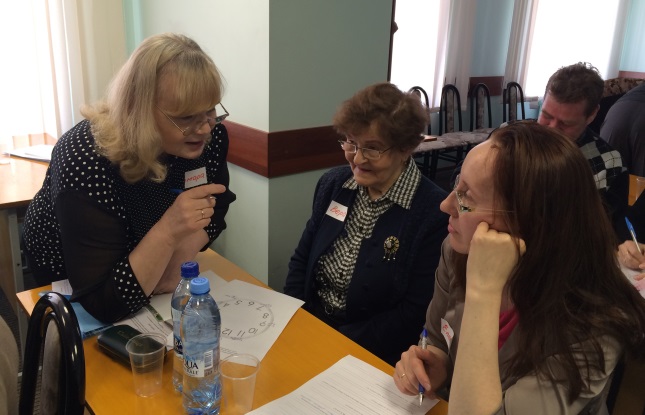 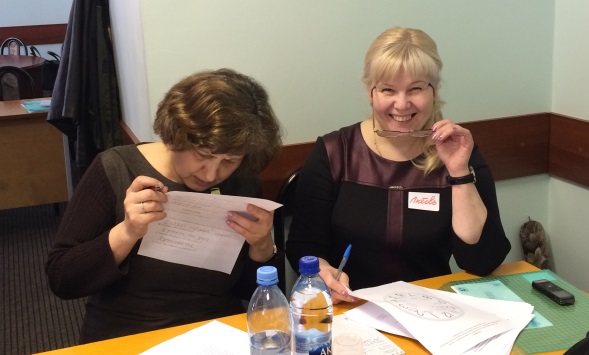 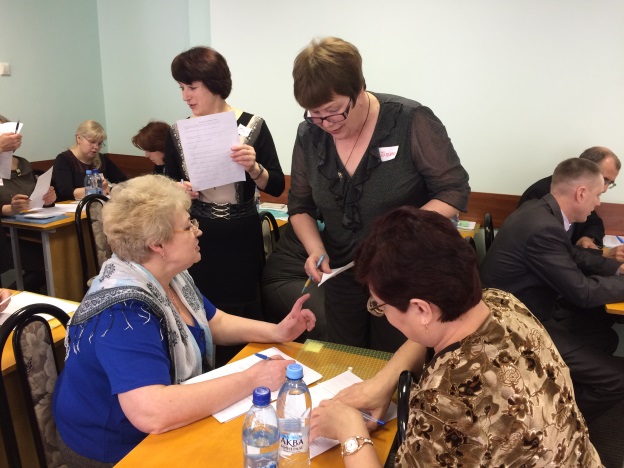 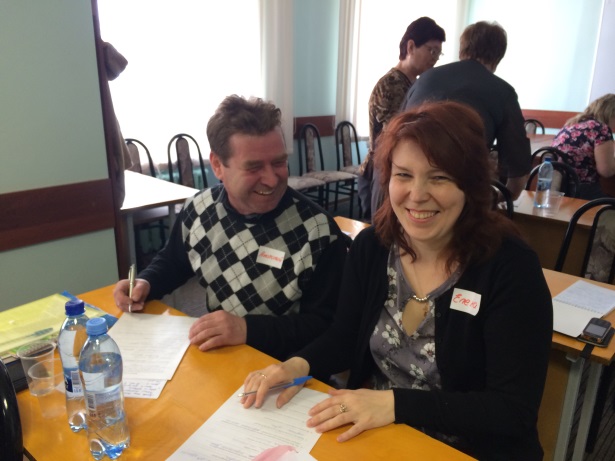 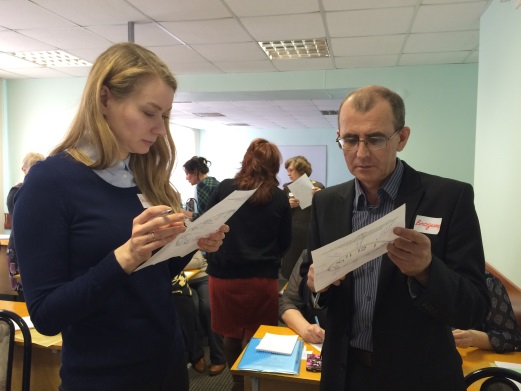 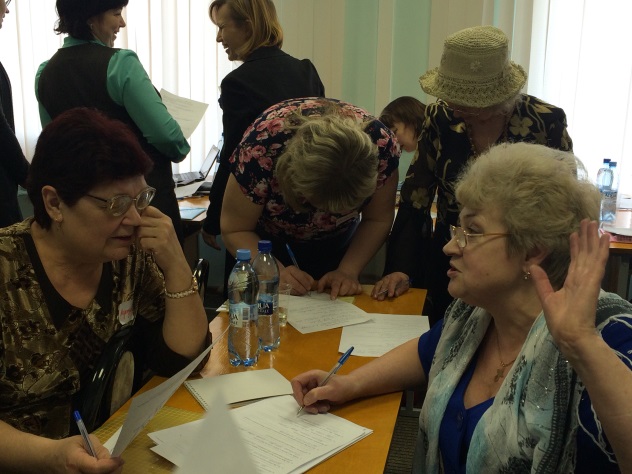 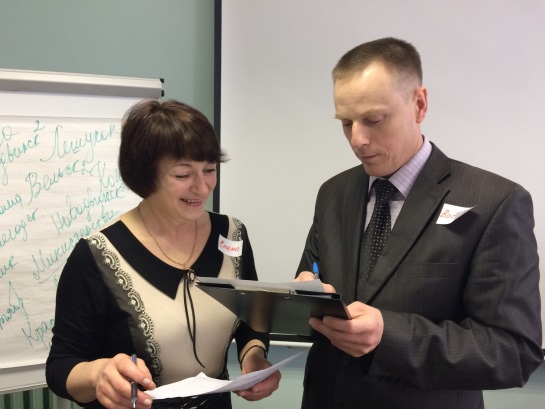 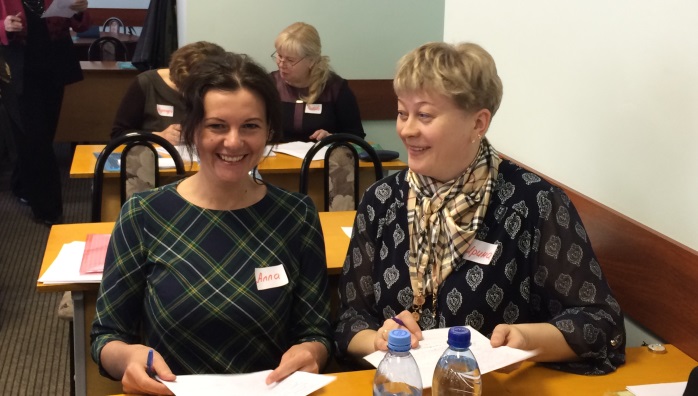 10
Анализ сайтов учреждений социального обслуживания на семинаре 14 апреля 2015
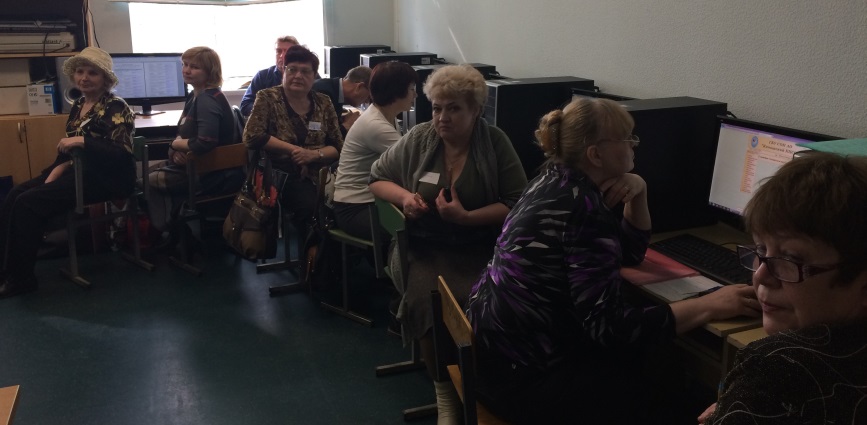 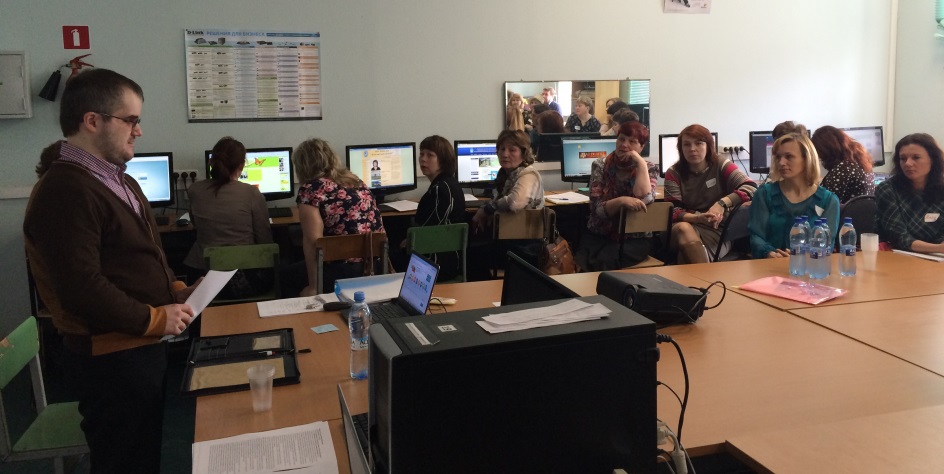 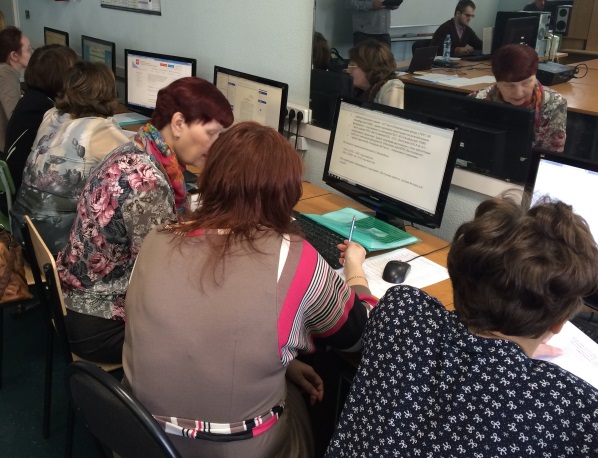 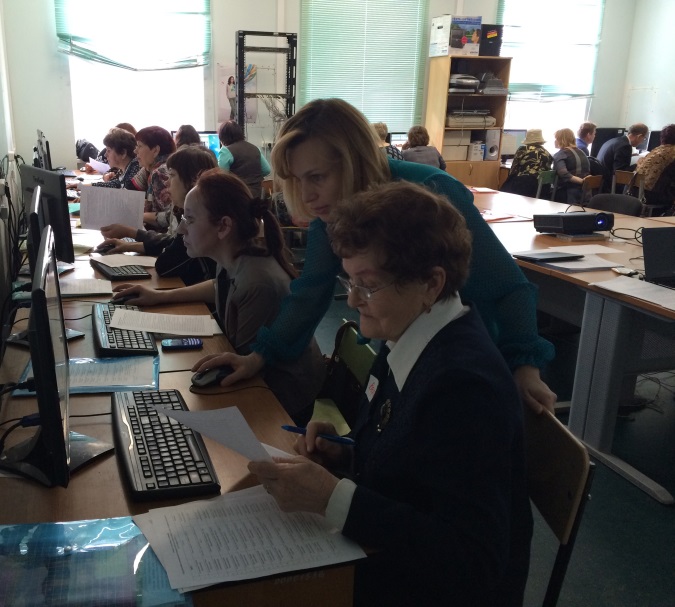 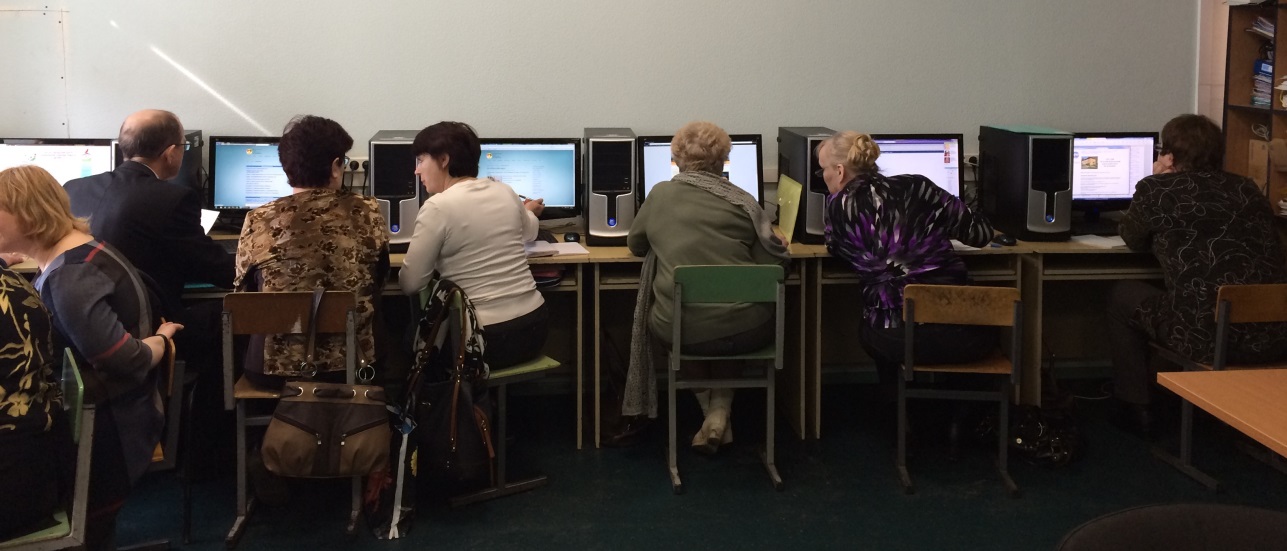 11
Работа в тематических группах на семинаре 14 апреля 2015
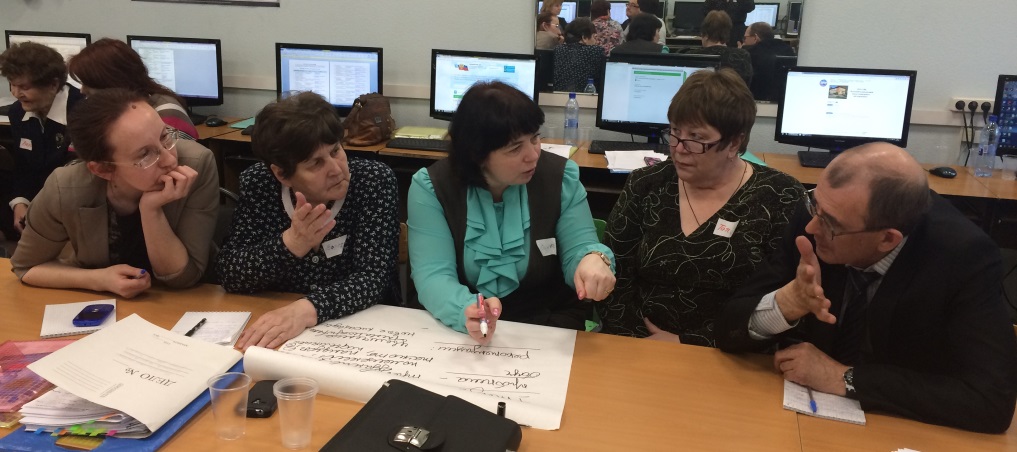 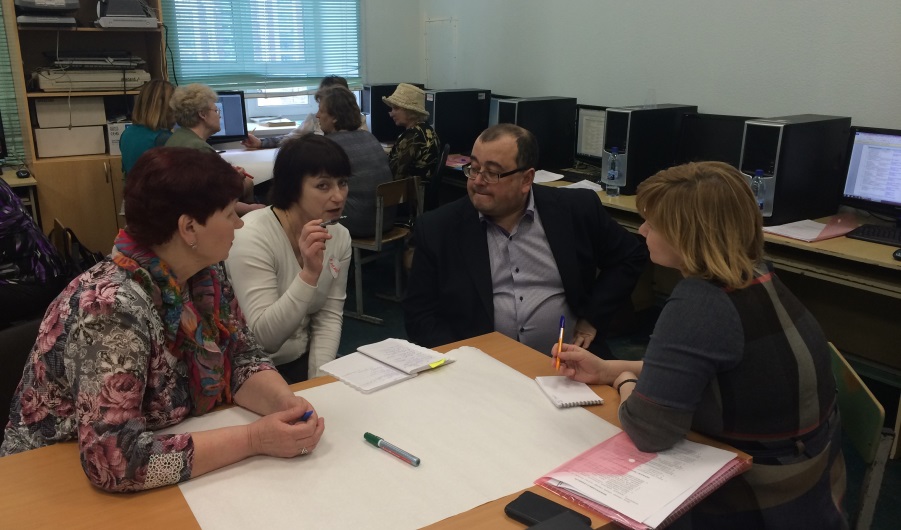 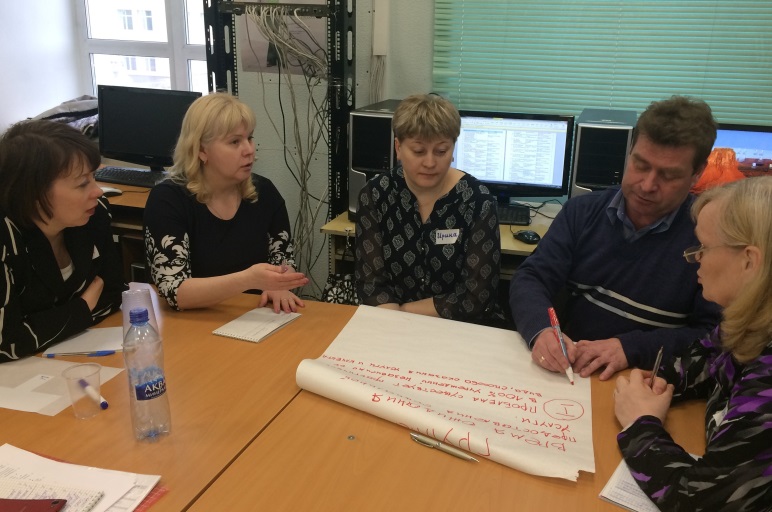 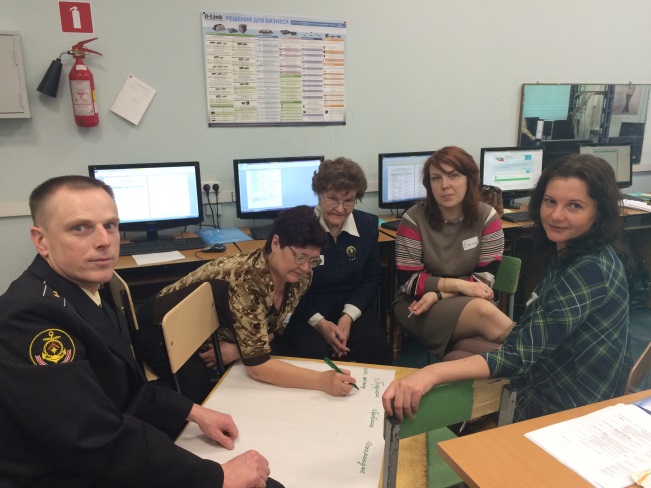 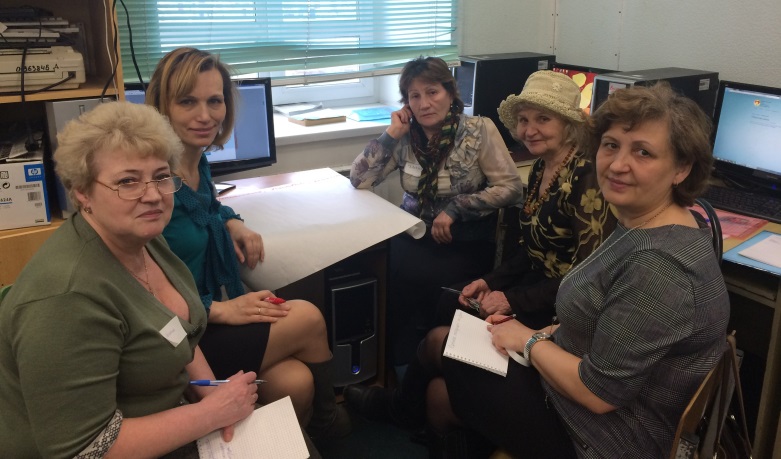 12
Защита групповых предложенийна семинаре 14 апреля 2015
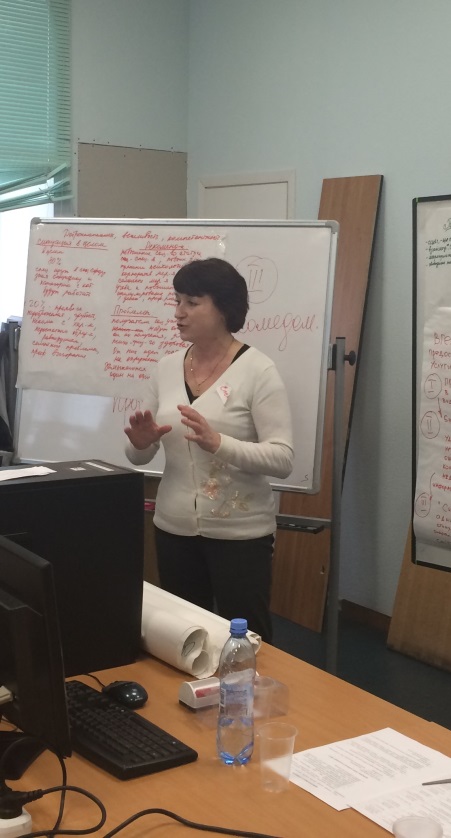 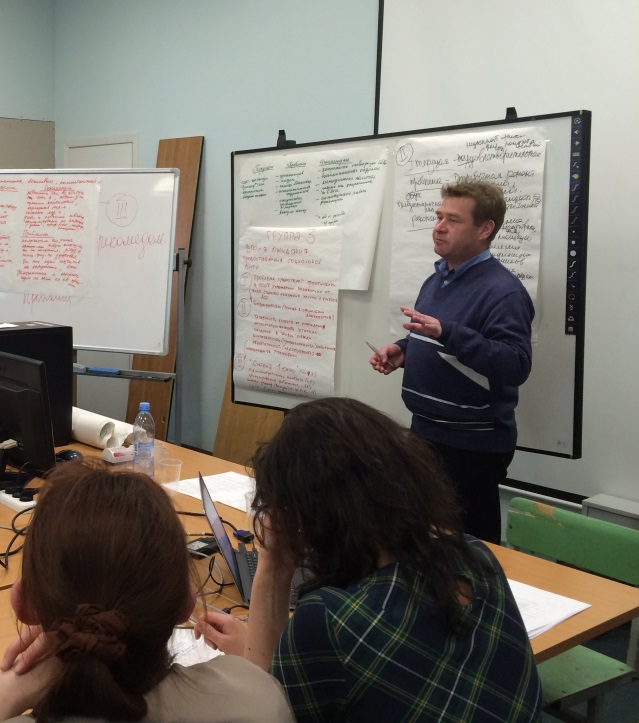 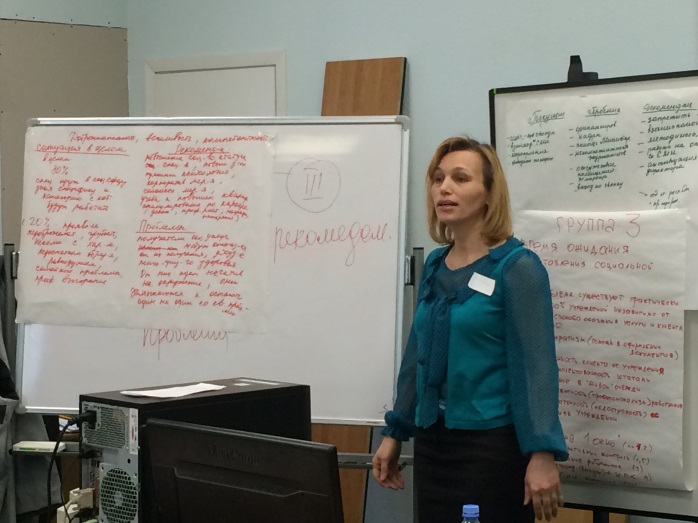 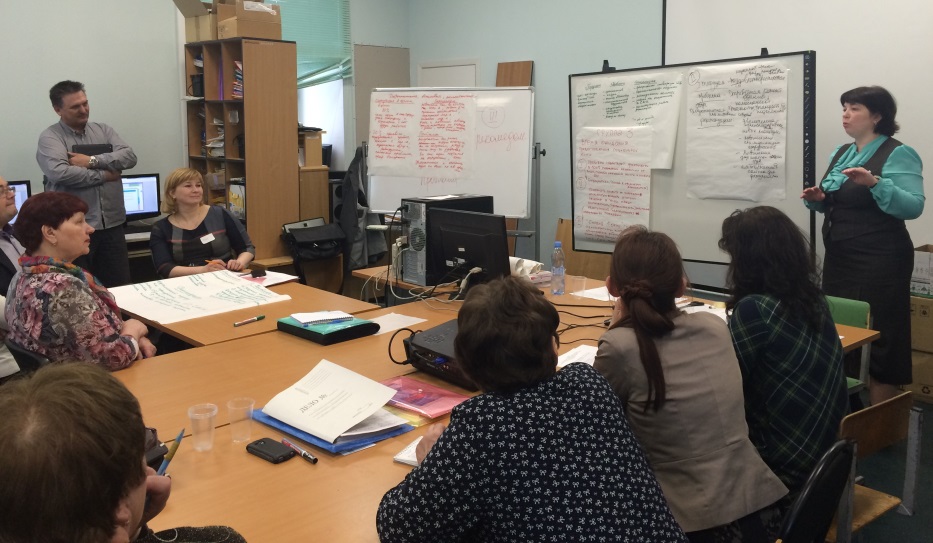 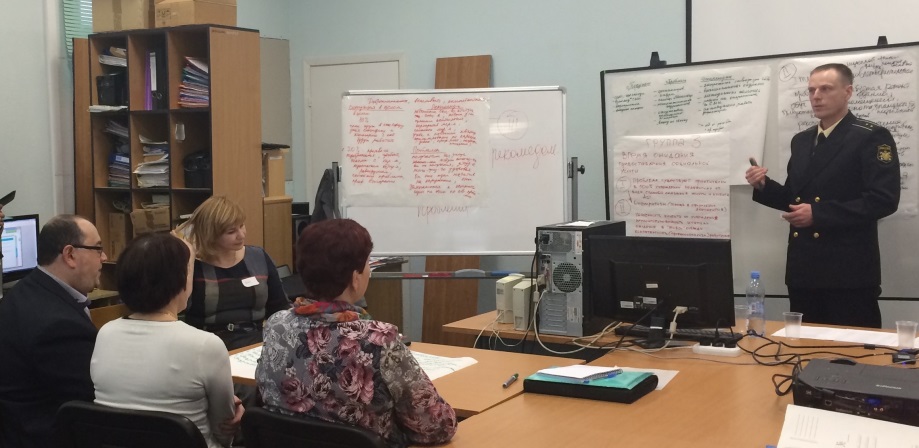 География оценки в 2015 году
В исследовании приняли участие:
104 члена общественных советов
610 получателей социальных услуг
Архангельск – 101
Северодвинск – 59 
Новодвинск – 33
Вельск – 44   
Котлас – 41
Коряжма – 28
Каргополь – 46
Няндома – 20
Коноша – 28
Лешуконское – 25
Мезень – 23
Онега – 21 
Холмогоры – 25
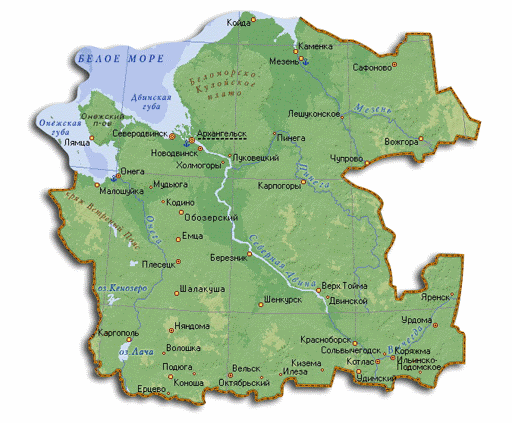 13
Этапы проведения независимой оценки
Методическое пособие (2015) 
подготовлено и издано РОО «Союз общественных объединений инвалидов Архангельской области» 

в рамках реализации программы «Поддержка гражданских инициатив, развитие социальных услуг НКО и формирование независимой системы оценки качества работы организаций (в том числе государственных, муниципальных учреждений) в сфере социального обслуживания населения Архангельской области» 

при поддержке Министерства экономического развития РФ 

при реализации социального проекта «Повышение качества жизни людей с инвалидностью через поддержку и помощь общественным организациям инвалидов, действующих на уровне муниципальных образований в Архангельской области» 

при поддержке министерства по местному самоуправлению и внутренней политике Архангельской области.
Этапы проведения независимой оценки -2016
Формирование системы независимой оценки 
качества предоставления услуг в социальной сфере в Архангельской области
2016
Семинар II по независимой оценке – апрель 
42 представителя общественных советов организаций
Проведение оценки в 30 организациях – май 
8 психоневрологических интернатов
7 домов-интернатов для престарелых и инвалидов
11 организаций, оказывающие услуги семье и детям
4 организации, оказывающие услуги совершеннолетним гражданам
Семинар по обсуждению предварительных результатов проведения  НОК - июнь
35 членов общественных советов и представителей организаций социального обслуживания
Межрегиональная конференция «Независимая система оценки качества оказания услуг населению в социальной сфере» – ноябрь 
Размещение на www.bus.gov.ru  статистических материалов о результатах независимой оценки качества оказания услуг – декабрь
Организация-оператор – РООИ «Союз общественных объединений инвалидов Архангельской области»
География оценки в 2016 году:
В исследовании приняли участие:
162 члена общественных советов
586 получателей социальных услуг
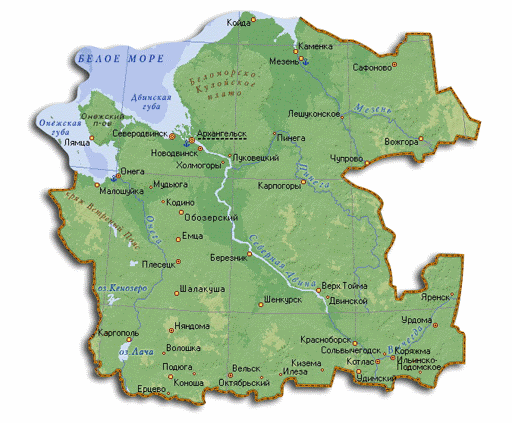 16
География оценки в 2016 году:
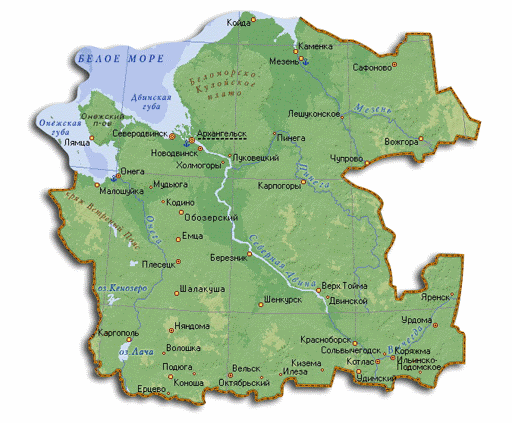 17
Этапы проведения независимой оценки
В работе Межрегиональной конференции «Независимая система оценки качества оказания услуг населению в социальной сфере» (2016)  принимали участие:
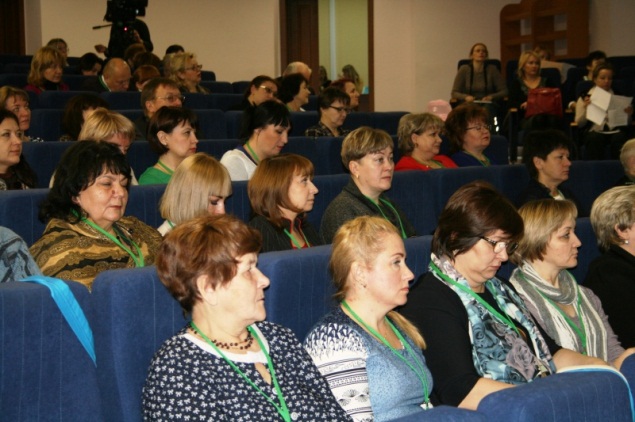 представители Министерства экономического развития Российской Федерации, 
организаторы независимой оценки качества услуг из республики Коми, Санкт-Петербурга, Мурманской и Вологодской областей, муниципалитетов Архангельской области, 
представители профильных министерств Архангельской области социального профиля, 
члены общественных 
       советов учреждений 
        и организаций.
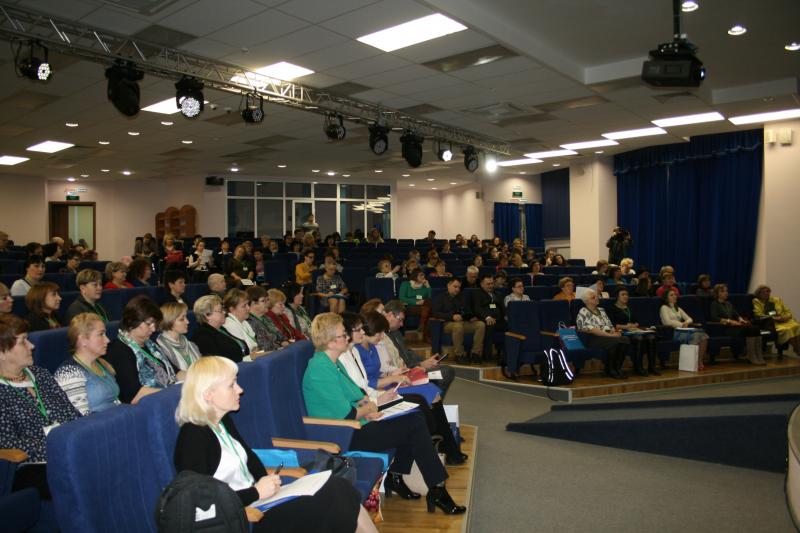 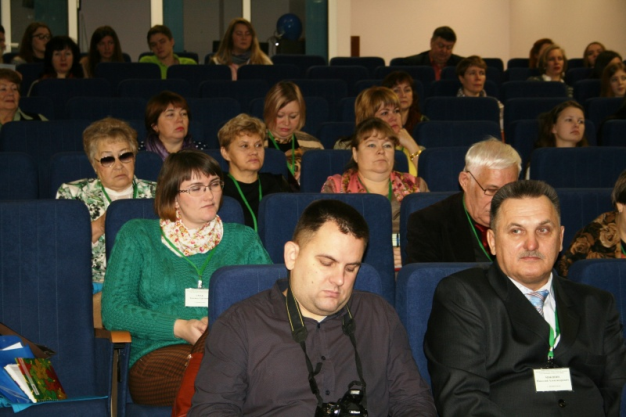 Межрегиональная конференция«Независимая система оценки качества оказания услуг населению в социальной сфере»
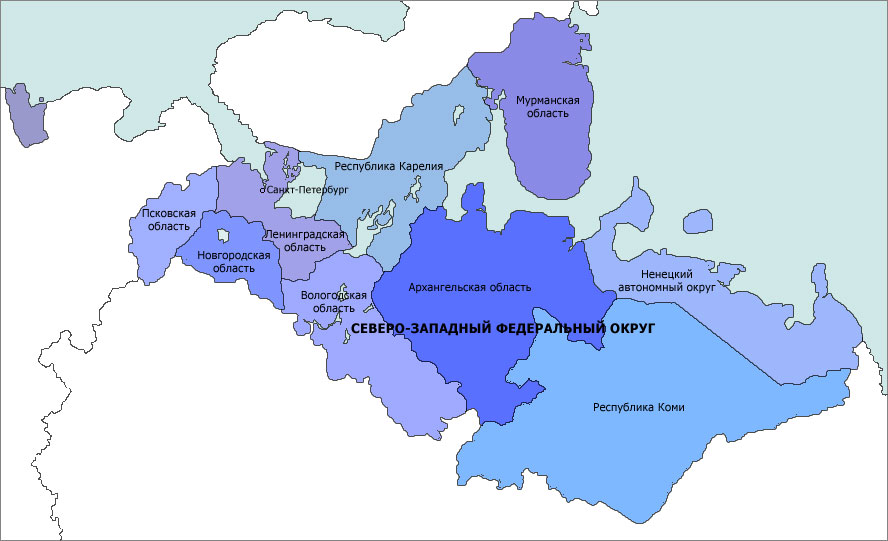 Образование
Здравоохранение
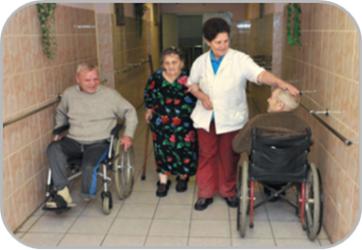 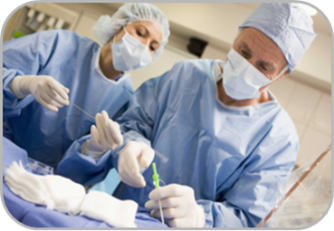 Культура
Социальная сфера
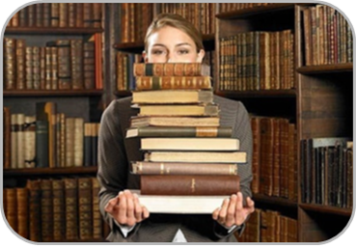 Москва
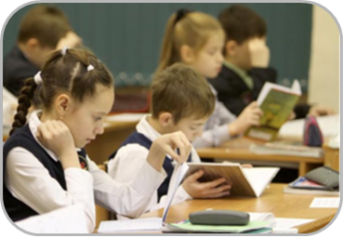 150 участников конференции
Этапы проведения независимой оценки -2017
Формирование системы независимой оценки 
качества предоставления услуг в социальной сфере в Архангельской области
2017
Создание Совета по независимой оценке при Общественном совете при министерстве труда, занятости и социального развития Архангельской области – март 
Проведение оценки в 10 организациях (в 3-х – повторно) – июнь
7 негосударственных организаций, оказывающих социальные услуги в сфере социального обслуживания: 
               4 некоммерческие организации,
1 общество с ограниченной ответственностью, 
2 индивидуальных предпринимателя,
3 государственных организаций, оказывающих социальные услуги в сфере социального обслуживания: 
1 реабилитационный центр для детей
2 комплексных центра социального обслуживания населения, включенных в оценку повторно из-за низких показателей в рейтинге

Размещение на www.bus.gov.ru  статистических материалов о результатах независимой оценки качества оказания услуг – сентябрь
Организация-оператор – РОО «Центр социальных измерений «ФОКУС»
Этапы проведения независимой оценки -2017
Формирование системы независимой оценки 
качества предоставления услуг в социальной сфере в Архангельской области
2017
Создание Совета по независимой оценке при Общественном совете при министерстве труда, занятости и социального развития Архангельской области – март 
Проведение оценки в 10 организациях (в 3-х – повторно) – июнь
7 негосударственных организаций, оказывающих социальные услуги в сфере социального обслуживания: 
               4 некоммерческие организации,
1 общество с ограниченной ответственностью, 
2 индивидуальных предпринимателя,
3 государственных организаций, оказывающих социальные услуги в сфере социального обслуживания: 
1 реабилитационный центр для детей
2 комплексных центра социального обслуживания населения, включенных в оценку повторно из-за низких показателей в рейтинге

Семинар по результатам НОК – июль
Размещение на www.bus.gov.ru  статистических материалов о результатах независимой оценки качества оказания услуг – сентябрь
Организация-оператор – РОО «Центр социальных измерений «ФОКУС»
География оценки в 2017 году:
В исследовании приняли участие:
16 экспертов
171 получатель социальных услуг
Этапы проведения независимой оценки -2018
Формирование системы независимой оценки 
качества предоставления услуг в социальной сфере в Архангельской области
2018
Семинар III по независимой оценке – апрель 
Проведение оценки в 26 организациях – май
20 центров социального обслуживания 
6 организаций, оказывающих реабилитационные услуги инвалидам, лицам с ментальными нарушениями, семьям с детьми-инвалидами и детям с ограниченными возможностями
Семинар по предварительным результатам НОК – июль
Размещение на www.bus.gov.ru  статистических материалов о результатах независимой оценки качества оказания услуг – сентябрь 
Методическое пособие по проведению независимой оценки качества оказания услуг организациями социального обслуживания – октябрь
Конференция II «Независимая система оценки качества оказания услуг населению в социальной сфере» – ноябрь
Рейтинг ОСО по результатам оценки в 2015 году
24
Представление результатов
В исследовании данные демонстрируются: 
в абсолютных числах (абс.) 
в процентах (%)
через индексы (k)
В исследовательской и аналитической практике различных центров, занимающихся изучением общественного мнения, используются различные методические подходы к расчету индексов.
	Основной мотив построения используемой модели состоит в выявлении соотношения позитивных и негативных настроений в обществе. 
	Возможность получения при этом (в случае преобладания негативных настроений над позитивными) отрицательных величин позволяет зафиксировать некие «критические точки» в общественном мнении, а главное – в реальном положении дел. 
	При визуализации полученных результатов приближенность или, напротив, удаленность графических изображений индексов от оси ОХ, фиксирующей состояние паритета позитивных и негативных настроений, как раз и отражает наличие (отсутствие) этих самых «критических точек».
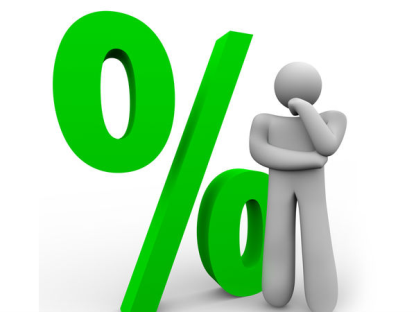 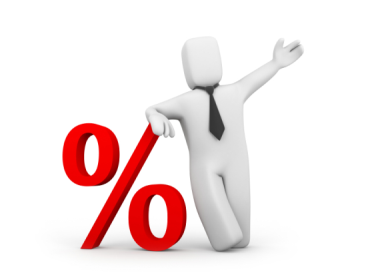 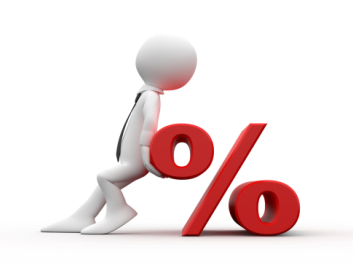 25
Примеры оценки
https://dvinaland.ru/-38fjr9th
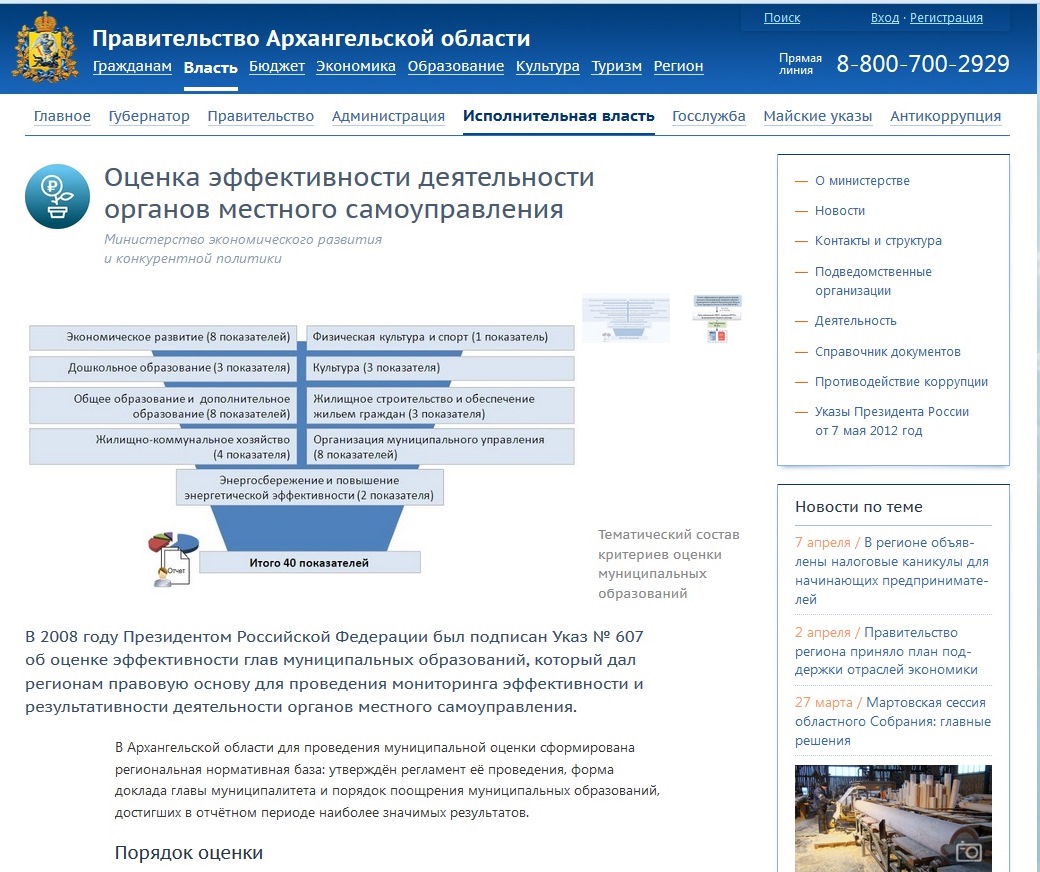 Сводный доклад о результатах оценки эффективности деятельности органов местного самоуправления городских округов и муниципальных районов Архангельской области по итогам 2008-2016 годов
26
Система индексов
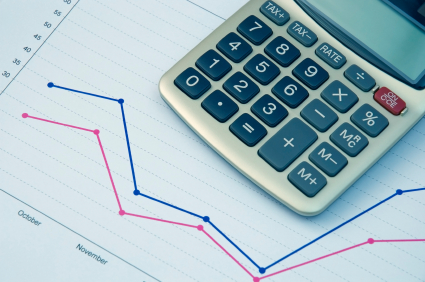 Индекс доступности территории для ММГ
Индекс доступности входных зон для ММГ
Индекс доступности санитарно-бытовых помещений 
Индекс доступности услуг
Индекс укомплектованности специалистами
Индекс необходимости капитального ремонта
Индекс необходимости косметического ремонта
Индекс необходимости тщательной уборки помещений
Индекс хорошего состояния зданий 
Индекс доброжелательности сотрудников
Индекс компетентности работников учреждения 
Индекс качества жизни после получения услуг
Индекс удовлетворённости помещением
Индекс удовлетворенности оборудованием
Индекс удовлетворенности питанием
Индекс удовлетворенности мебелью, мягким инвентарем
Индекс удовлетворенности возможностью хранения личных вещей
Индекс удовлетворенности  санитарно-гигиеническим помещением
Индекс удовлетворенности порядком оплаты услуг
Индекс удовлетворенности  конфиденциальностью
Индекс удовлетворенности графиком посещений
Индекс удовлетворенности сроками предоставления услуг
Индекс удовлетворенности оперативностью решения вопросов
Индекс удовлетворенности качеством проводимых мероприятий
Индекс рекомендации
«Ключевой критерий оценки 
качества оказания услуг – открытость 
и доступность информации 
об учреждении»
Индекс информационной доступности
27
28
Результаты 2015
29
Результаты 2015
30
Результаты 2015
31
Мнение членов ОС
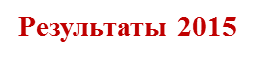 32
Результаты 2015
Материалы НОК на сайте министерства
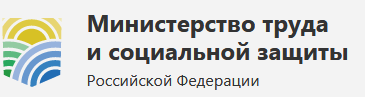 Доклад о функционировании системы независимой оценки качества работы организаций, оказывающих социальные услуги                             (октябрь 2017 года)
https://rosmintrud.ru/ministry/programms/nsok/20/12
 
Независимая оценка качества условий оказания услуг
https://rosmintrud.ru/ministry/programms/nsok

Опыт регионов https://rosmintrud.ru/ministry/programms/nsok/regions
33
Материалы НОК на сайте министерства
https://arhzan.ru/content/%d1%80%d0%b5%d0%b0%d0%bb%d0%b8%d0%b7%d0%b0%d1%86%d0%b8%d1%8f%20%d1%84%d0%b7%20%e2%84%96%20442-%d1%84%d0%b7
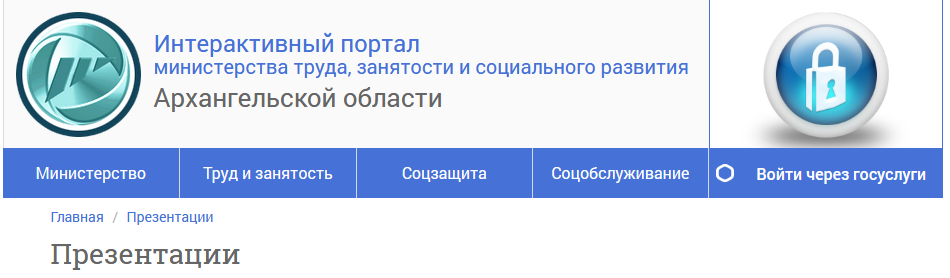 https://arhzan.ru/content/%D0%BF%D1%80%D0%B5%D0%B7%D0%B5%D0%BD%D1%82%D0%B0%D1%86%D0%B8%D0%B8
Сайт НОК
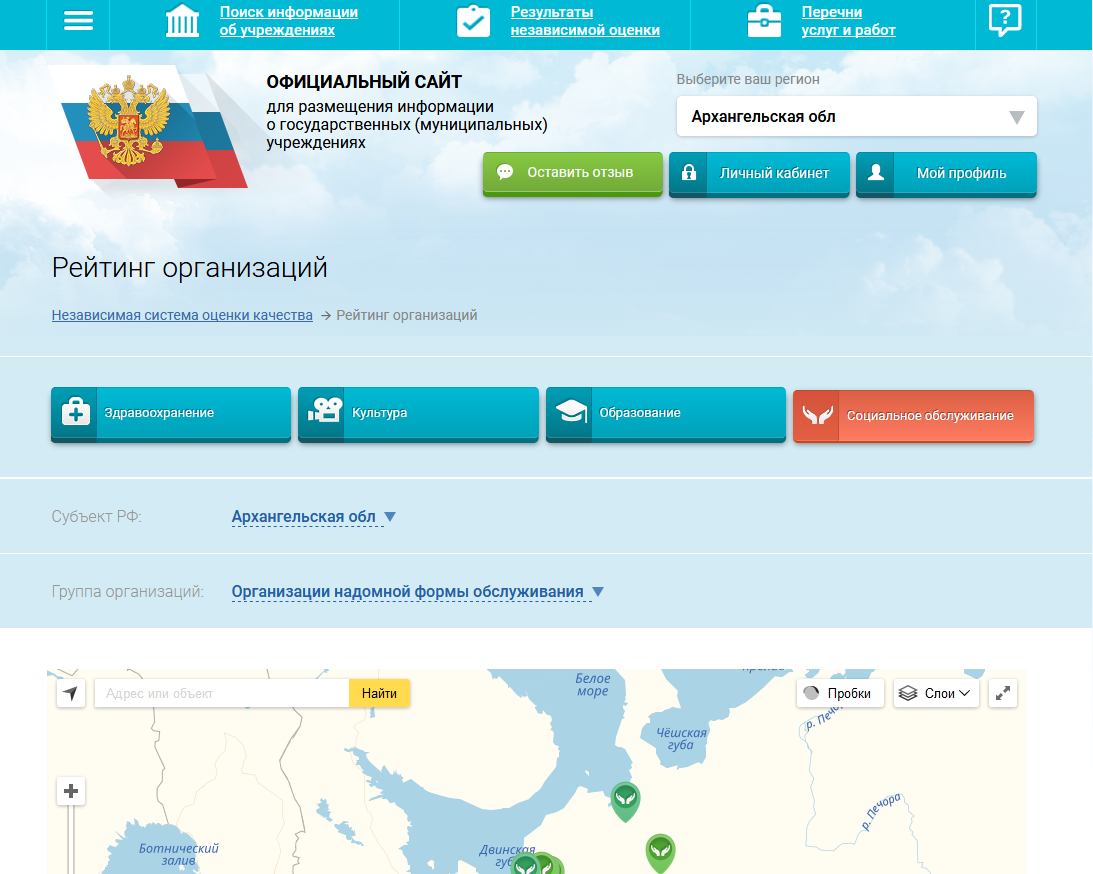 http://bus.gov.ru/pub/top-organizations
Сайт НОК
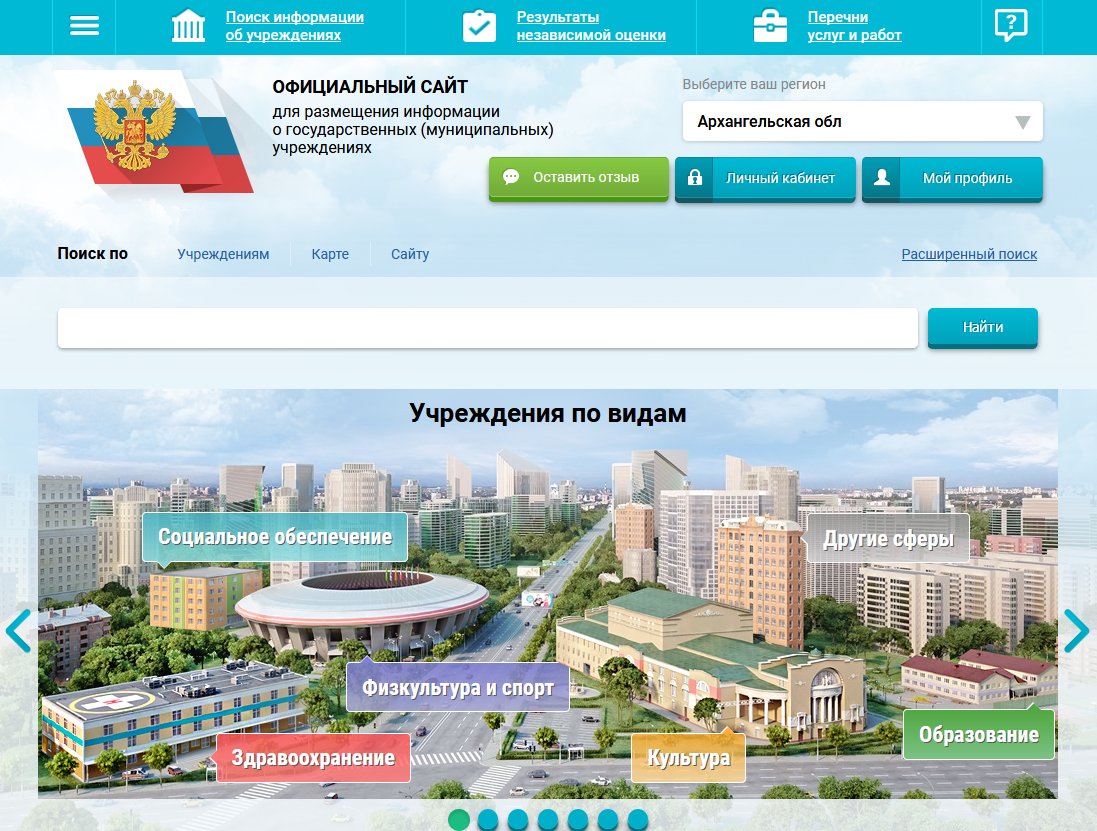 http://bus.gov.ru/pub/home
Анализ сайтов организаций
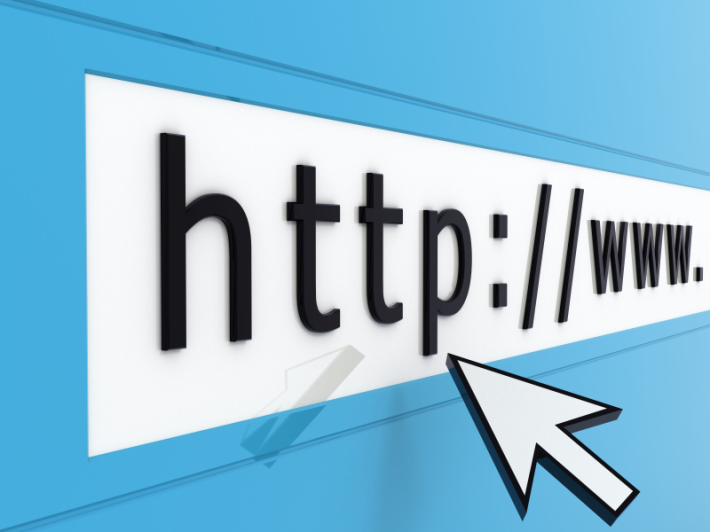 Федеральный закон Российской Федерации 
от 28 декабря 2013 г. 
N 442-ФЗ "Об основах социального 
обслуживания граждан 
в Российской Федерации" 

Статья 13. Информационная открытость поставщиков социальных услуг
1. Поставщики социальных услуг формируют общедоступные информационные ресурсы, содержащие информацию о деятельности этих поставщиков, и обеспечивают доступ к данным ресурсам посредством размещения их на информационных стендах в помещениях поставщиков социальных услуг, в средствах массовой информации, в сети "Интернет", в том числе на официальном сайте организации социального обслуживания.
2. Поставщики социальных услуг обеспечивают открытость и доступность информации (13 пунктов).
3. Информация и документы, указанные в части 2 настоящей статьи, подлежат размещению на официальном сайте поставщика социальных услуг в сети "Интернет" и обновлению в течение десяти рабочих дней со дня их создания, получения или внесения в них соответствующих изменений. Порядок размещения на официальном сайте поставщика социальных услуг в сети "Интернет" и обновления информации об этом поставщике (в том числе содержание указанной информации и форма ее предоставления) утверждается уполномоченным федеральным органом исполнительной власти.
37
Статья 13. Информационная открытость поставщиков социальных услуг
о дате государственной регистрации, об учредителе (учредителях), о месте нахождения, филиалах (при их наличии), режиме, графике работы, контактных телефонах и об адресах электронной почты;
о структуре и об органах управления организации социального обслуживания;
о форме социального обслуживания, видах социальных услуг, порядке и об условиях их предоставления, о тарифах на социальные услуги;
о численности получателей социальных услуг по формам социального обслуживания и видам социальных услуг за счет бюджетных ассигнований бюджетов субъектов Российской Федерации и в соответствии с договорами за счет средств физических лиц и (или) юридических лиц;
о руководителе, его заместителях, руководителях филиалов (при их наличии), о персональном составе работников (с указанием с их согласия уровня образования, квалификации и опыта работы);
о материально-техническом обеспечении предоставления социальных услуг (наличие оборудованных помещений для предоставления социальных услуг, в том числе библиотек, объектов спорта, наличие средств обучения и воспитания, условия питания и обеспечение охраны здоровья получателей социальных услуг, доступ к информационным системам в сфере социального обслуживания и сети "Интернет");
о количестве свободных мест для приема получателей социальных услуг по формам социального обслуживания, финансируемых за счет бюджетных ассигнований бюджетов субъектов Российской Федерации, а также оплачиваемых в соответствии с договорами за счет средств физических лиц и (или) юридических лиц;
об объеме предоставляемых социальных услуг за счет бюджетных ассигнований бюджетов субъектов Российской Федерации и в соответствии с договорами за счет средств физических лиц и (или) юридических лиц;
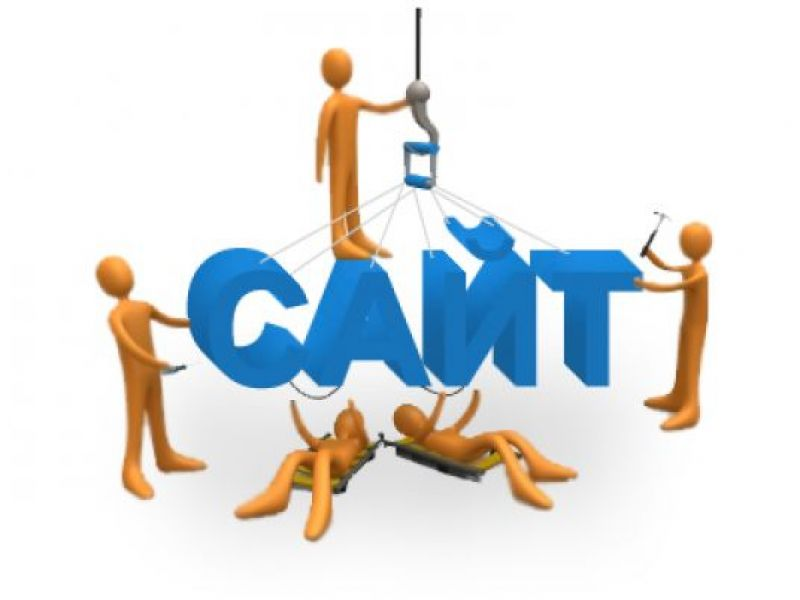 о наличии лицензий на осуществление деятельности, подлежащей лицензированию в соответствии с законодательством Российской Федерации;
о финансово-хозяйственной деятельности;
о правилах внутреннего распорядка для получателей социальных услуг, правилах внутреннего трудового распорядка, коллективном договоре;
о наличии предписаний органов, осуществляющих государственный контроль в сфере социального обслуживания, и отчетов об исполнении указанных предписаний;
об иной информации, которая размещается, опубликовывается по решению поставщика социальных услуг и (или) размещение, опубликование которой являются обязательными в соответствии с законодательством Российской Федерации.
38
Уважаемые участники, спасибо за работу!
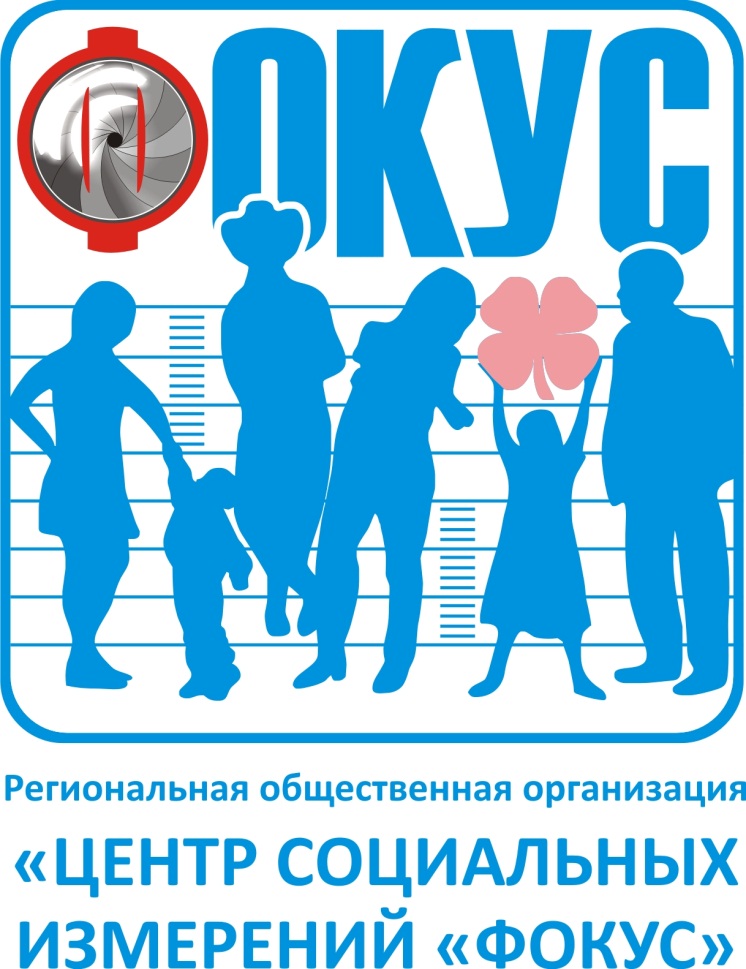 Руссова 
    Ольга Николаевна
    
    7-911-557-63-69
   
    russovaS@mail.ru